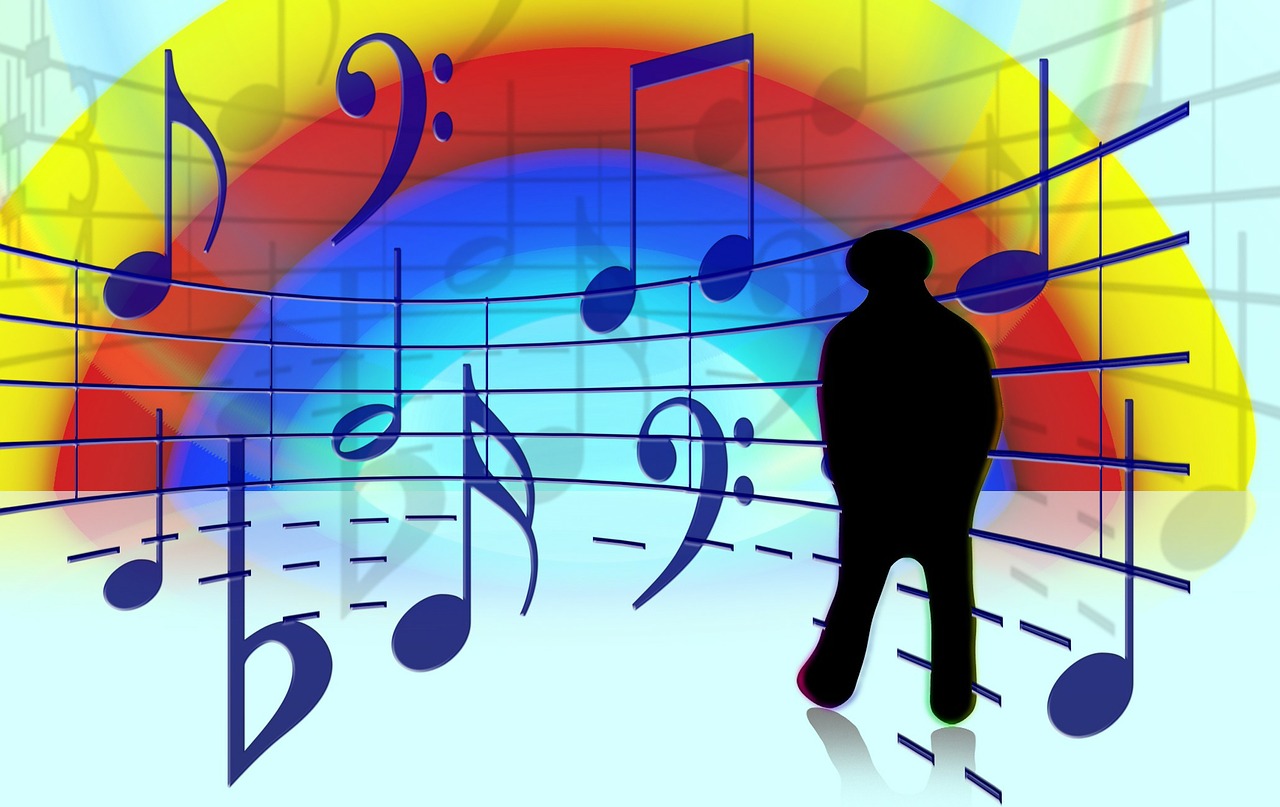 Probe fällt heute leider aus !
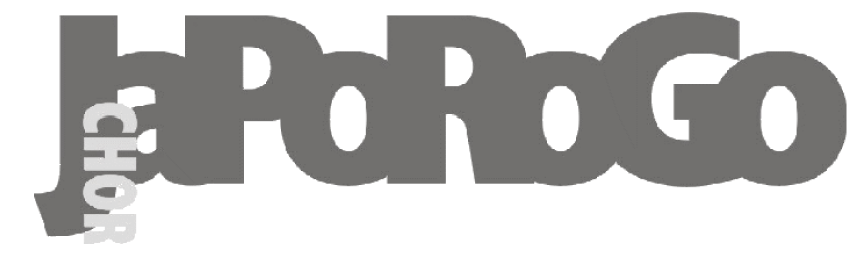 Chorprobe: Morgen am Dienstag von 18.30 – 20.00 Uhr
Gemeindehaus der Martin-Luther-Kirche, Klarastraße, Nordhorn

Interessierte Sängerinnen und Sänger wenden sich bitte vorab über das Kontaktformular an uns.